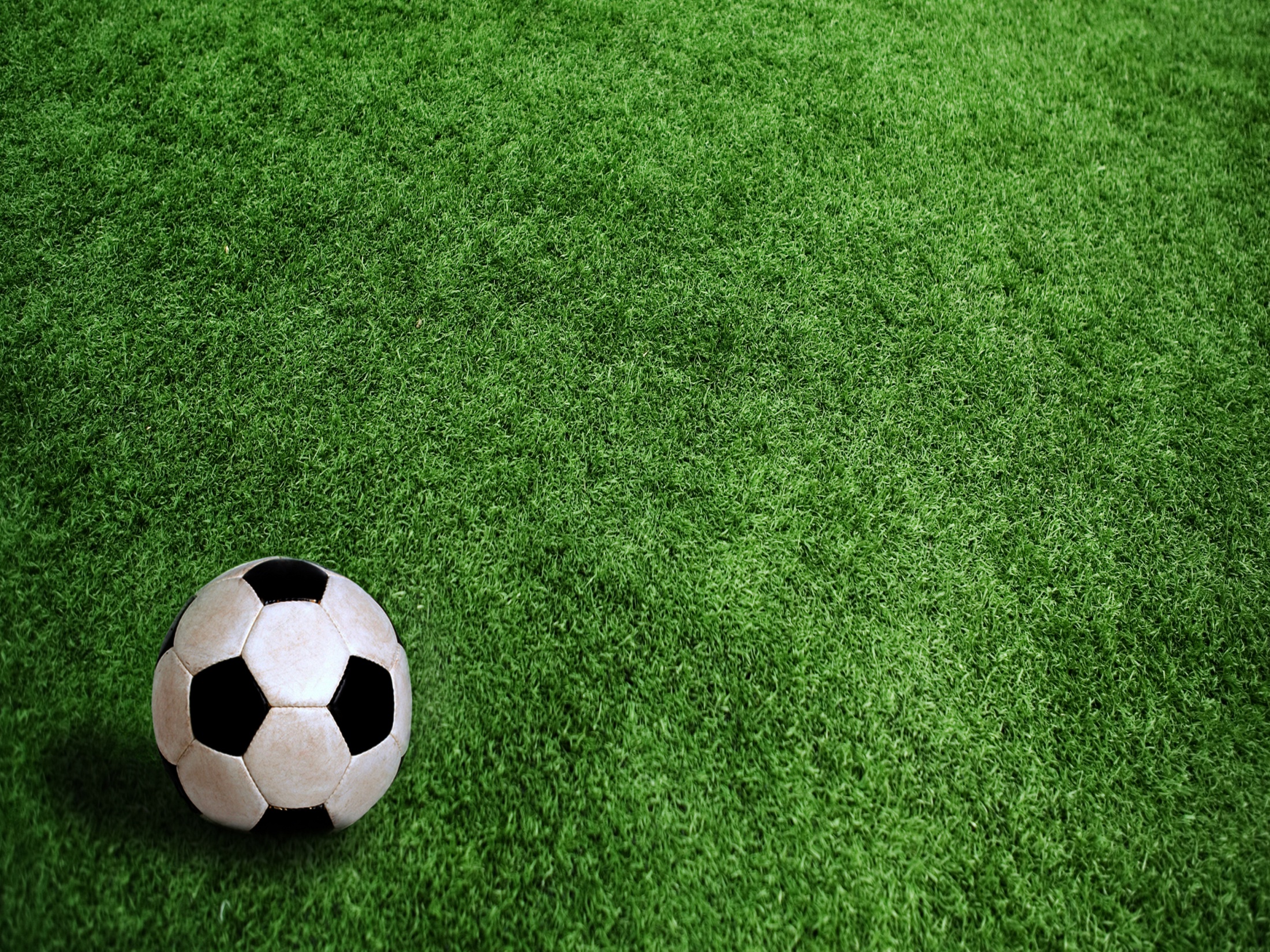 История игры  
«Футбол»
Англия,  XII век
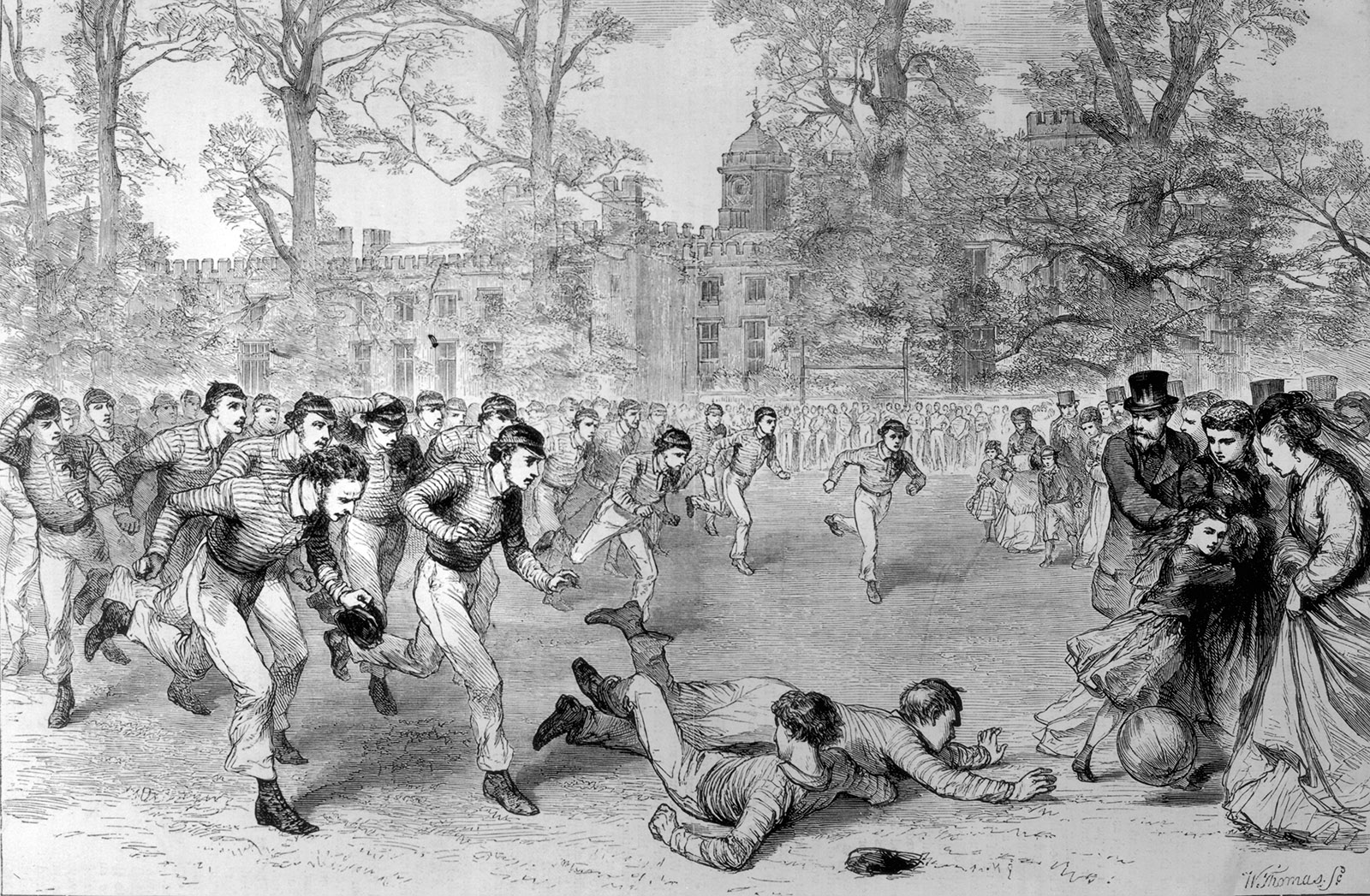 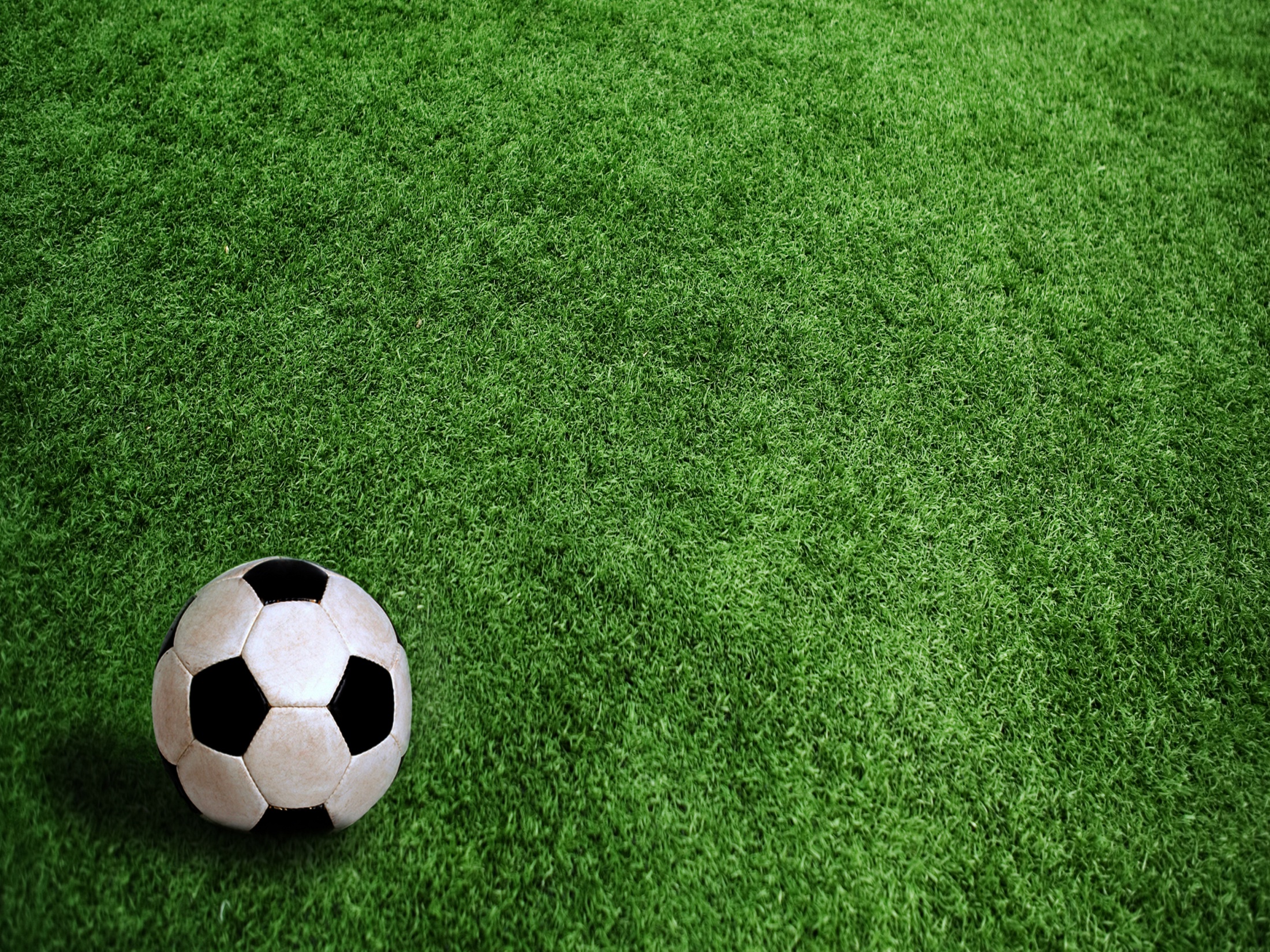 История игры
«Футбол»